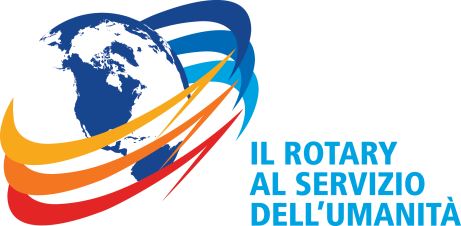 S.I.S.D – Seminario di Formazione Squadra Distrettuale
Antenna Europea del Romanico, San Tomè – Bergamo 
Sabato, 13 febbraio 2016 
Franco GIACOTTI
Presidente Commissione Distrettuale
Relazioni Pubbliche
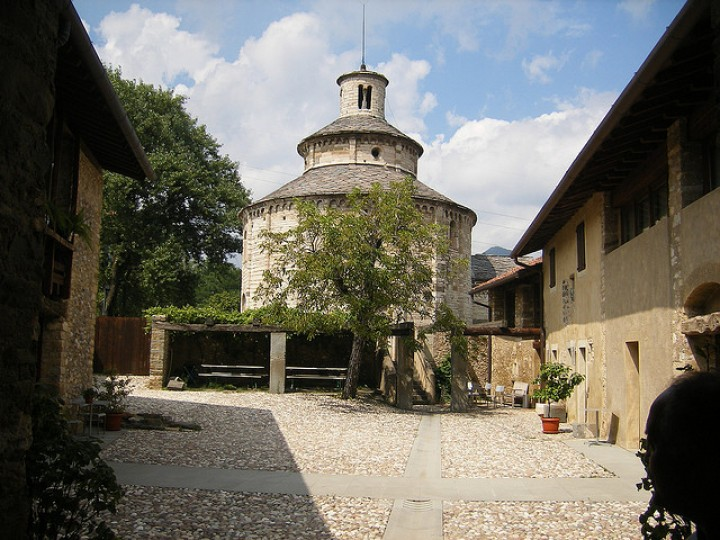 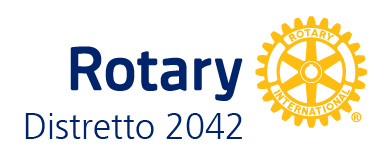 1
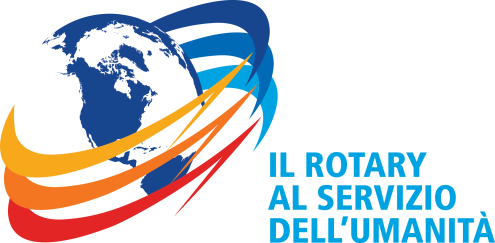 Pubblica Immagine e Relazioni Pubbliche
Obiettivi dal manuale della Commissione:
Promuove il Rotary presso pubblico esterno e favorisce la comprensione e il sostegno dei programmi
Sensibilizza i Rotariani sull’importanza delle loro azioni per attrarre donazioni e nuovi soci
Come:
Condividendo con i Club i materiali per le pubbliche relazioni
Promuovendo il Rotary fra i Non Rotariani
Trasmettendo ai media del materiale pubblicabile
Promuovendo tutti gli aspetti delle attività del Rotary
Cercando occasioni per parlare ai singoli Club
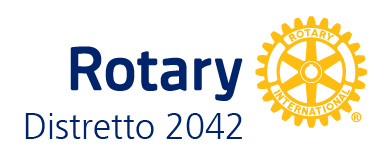 S.I.S.D - Seminario di Formazione Squadra Distrettuale
2
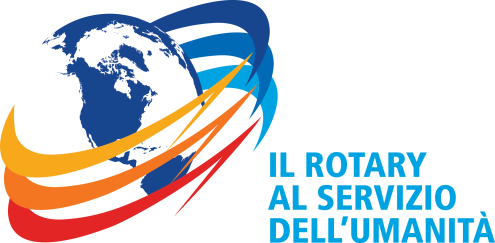 Immagine 1
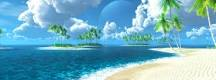 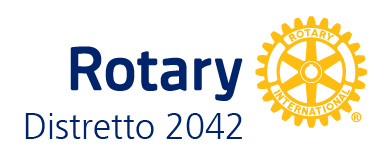 S.I.S.D - Seminario di Formazione Squadra Distrettuale
3
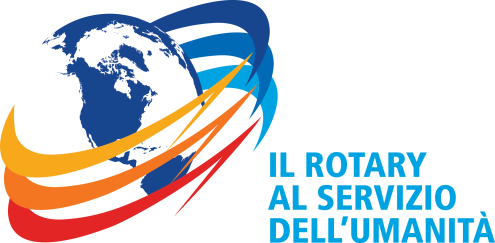 Immagine 2
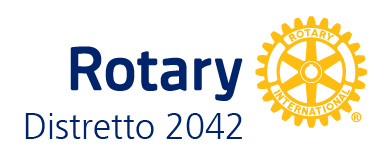 S.I.S.D - Seminario di Formazione Squadra Distrettuale
4
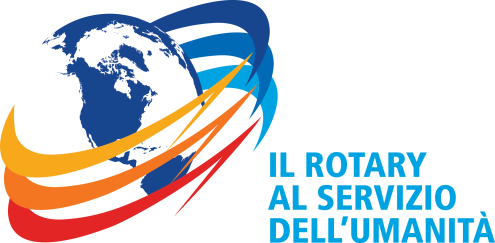 Confronto
Acqua meravigliosa, sabbia, palme
Immagine sgranata
Un luogo un po’ etereo, sia pure evidentemente bellissimo
Non si sa come ci si arriva
Che cosa si costruisce
Non c’è sabbia, non ci sono palme
L’immagine è molto definita
E’ un luogo costruito, potrebbe essere nel Mediterraneo
C’è una strada con un percorso
C’è una costruzione finale
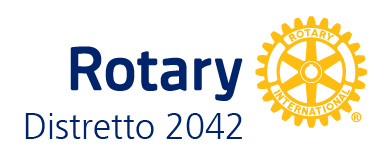 S.I.S.D - Seminario di Formazione Squadra Distrettuale
5
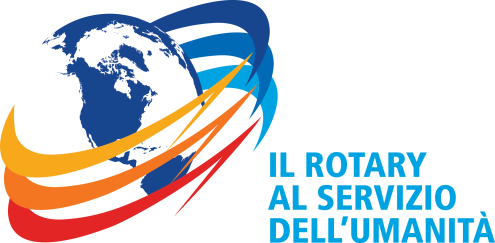 L'immagine è zero, la sete è tutto. 
Ascolta la tua sete
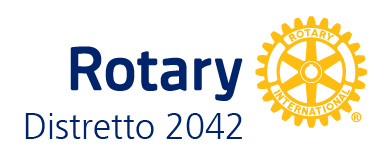 S.I.S.D - Seminario di Formazione Squadra Distrettuale
6
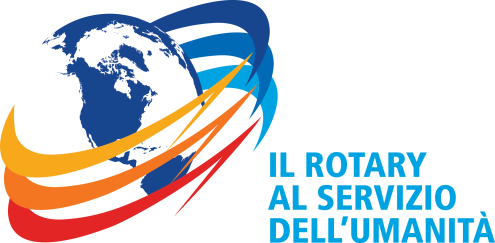 Fondazione Rotary
Un luogo un po’ etereo, sia pure evidentemente bellissimo
Non riguarda i Club, ci si occupa dei grandi temi
E’ una strada per portare avanti i progetti 
E’ l’immagine migliore del Rotary, con progetti come PolioPlus
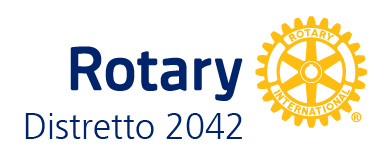 S.I.S.D - Seminario di Formazione Squadra Distrettuale
7
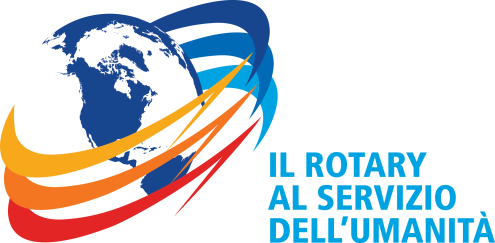 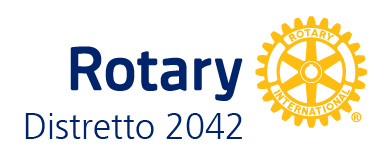 S.I.S.D - Seminario di Formazione Squadra Distrettuale
8
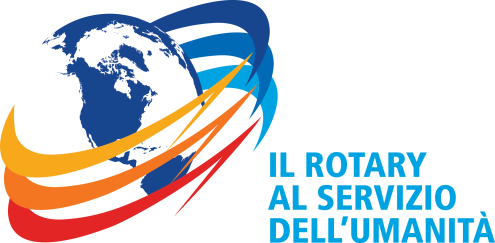 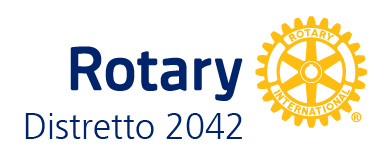 S.I.S.D - Seminario di Formazione Squadra Distrettuale
9
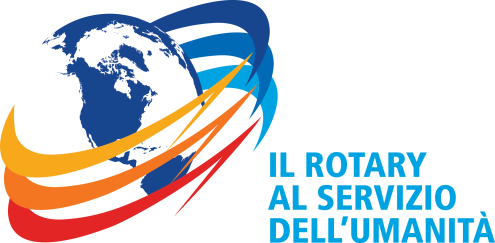 Relazioni con Funzioni Distrettuali
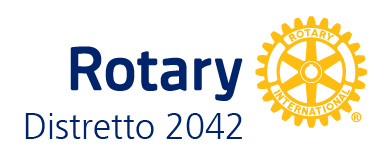 S.I.S.D - Seminario di Formazione Squadra Distrettuale
10
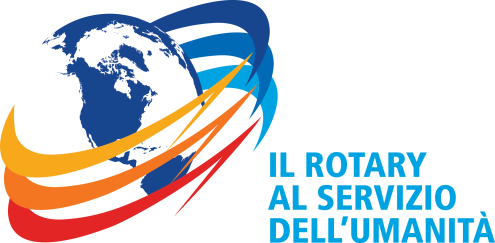 Relazioni Pubbliche
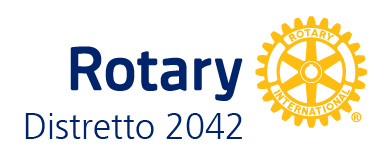 S.I.S.D - Seminario di Formazione Squadra Distrettuale
11
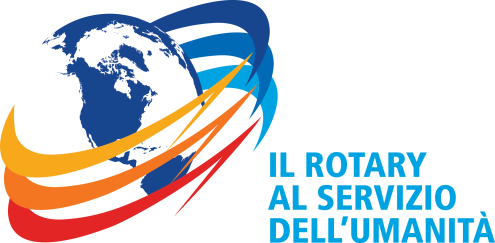 Supporto media
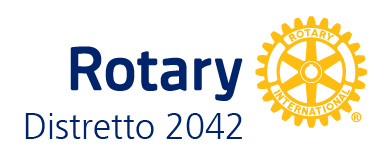 S.I.S.D - Seminario di Formazione Squadra Distrettuale
12